Здравствуйте, ребята!«Добро в моЁм сердце»
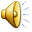 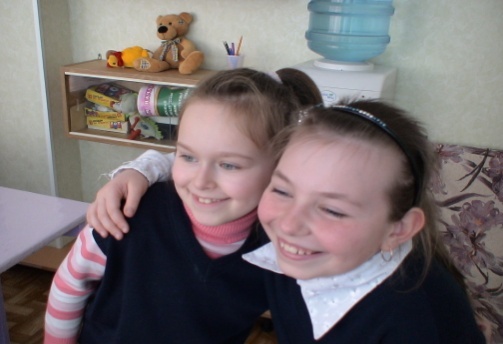 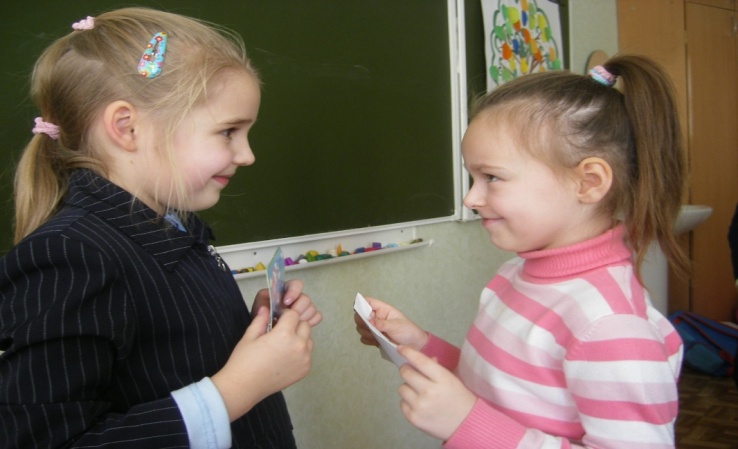 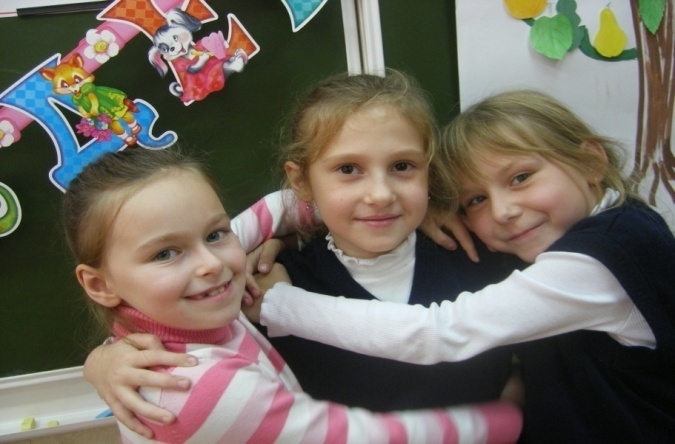 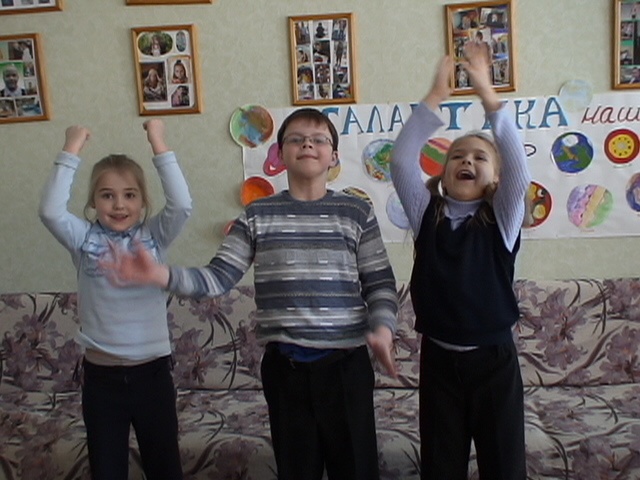 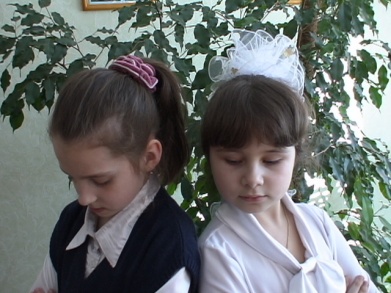 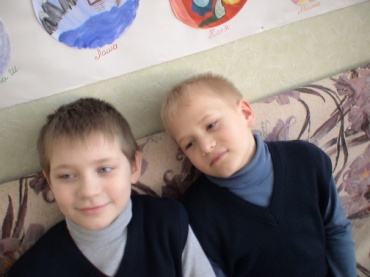 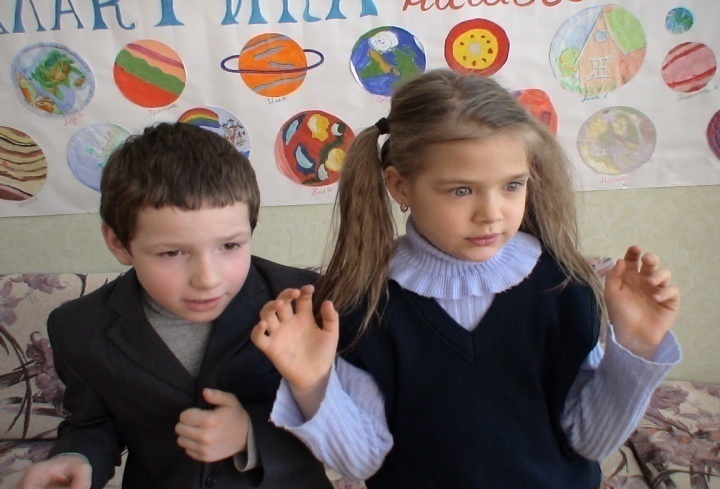 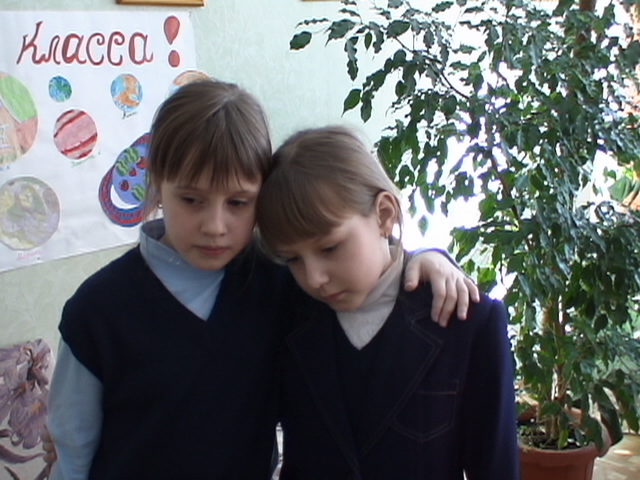 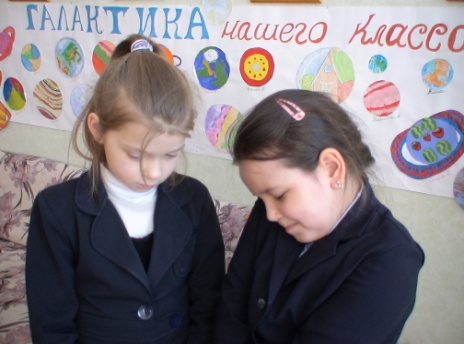 Я чувствовал(a) …, когда … .
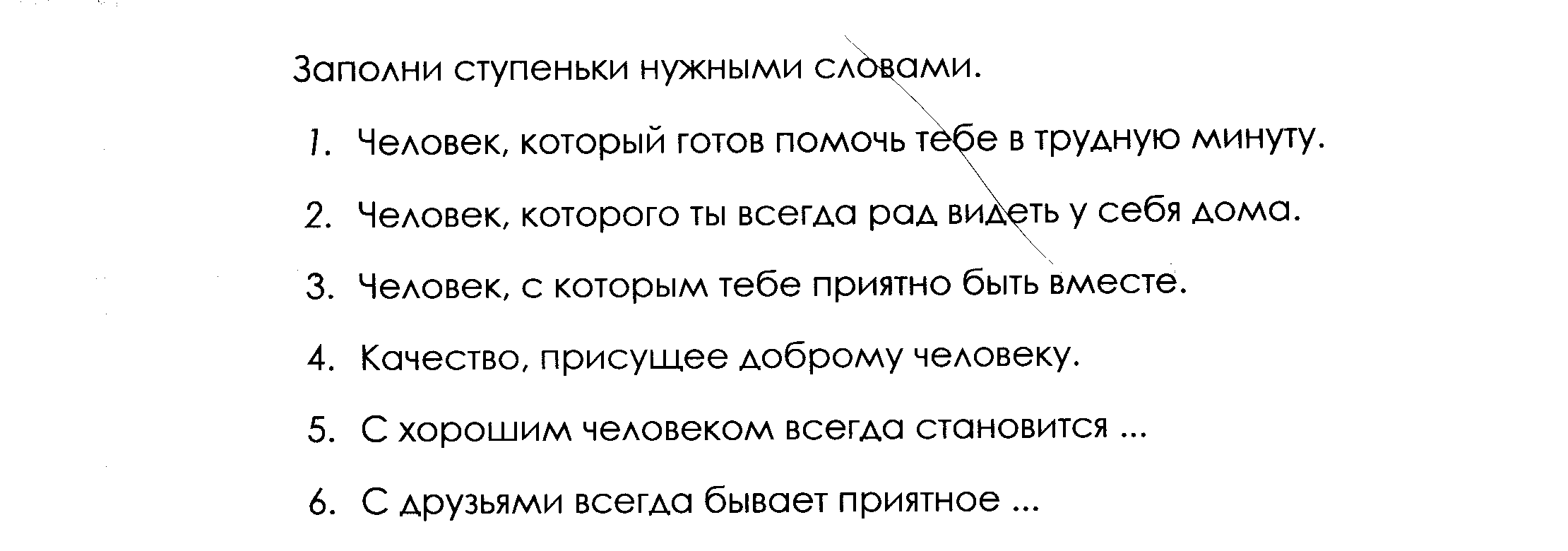 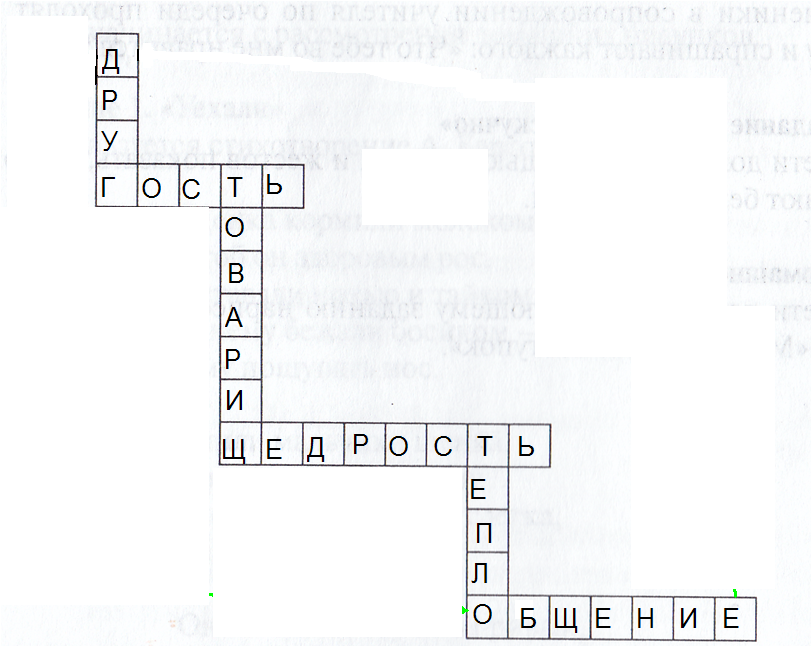 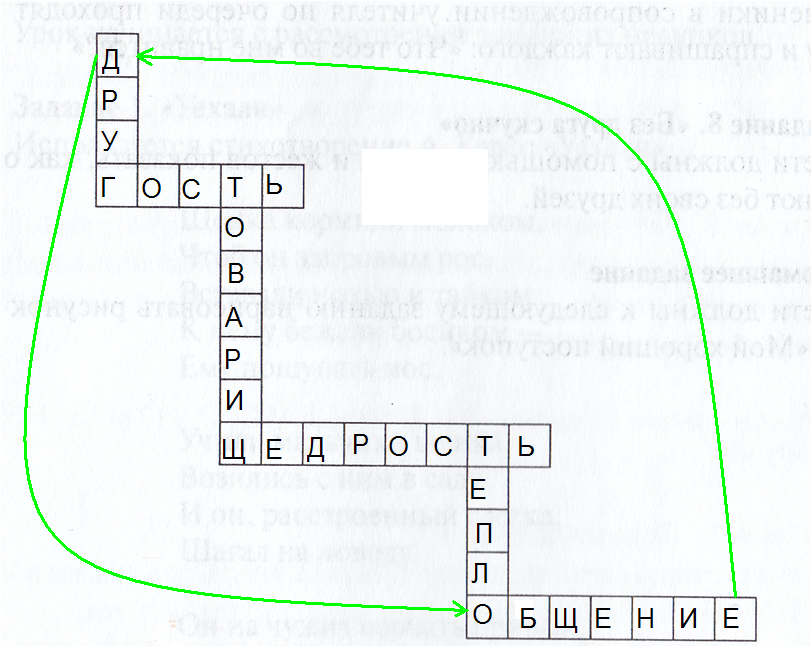 ссора
обида + злость =
обида + грусть =
радость + интерес =
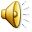 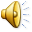 Добрый
Сердечный
Ласковый
Нежный
Отзывчивый
Внимательный
Душевный
Доброжелательный
Заботливый
Добро
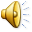 В добрый путь!